Semantisatieverhaal AA:
Mijn neefje heeft een heel bijzondere hobby. Hij is een schatzoeker. Mijn neefje vindt het leuk om met een metaaldetector de grond te onderzoeken. (extra klik voor een link. Begin rond 4.00 min. Zet ‘m even klaar, er is reclame voor.) Hij loopt in de weekenden vaak door weilanden en bossen. Op zoek naar oude munten of andere spullen in de grond. Hij doet dit niet alleen. Mijn neefje gaat om met iemand die dit ook leuk vindt. Hij heeft contact met een andere jongen die ook deze hobby heeft. Heel lang hebben ze niets bijzonders gevonden. Maar nu hebben ze dan eindelijk iets ontdekt. Bij toeval, zonder dat je het verwacht, onverwacht, hebben ze iets ontdekt. Ze hebben een vondst gedaan. De vondst is iets wat gevonden is, de ontdekking. Eerst hebben ze zelf gegraven, maar ze zagen al snel dat ze iets bijzonders hadden gevonden. Daarom belden ze met een archeoloog. Dat is iemand die in de grond zoekt naar spullen van vroeger. De archeoloog kwam met kleine schepjes en kwastjes om de grond te onderzoeken. Ze ontdekte dat er op deze plek heel lang geleden een nederzetting was geweest. De nederzetting is de bewoonde plek. De archeoloog vond eerst een graf, de plek waar een dode begraven ligt. En later vond ze ook munten en scherven van borden en kommetjes. Nu is de archeoloog klaar met haar onderzoek. Alle voorwerpen die zij gevonden heeft, zijn naar een museum gebracht. Die spullen blijven daar voor altijd goed bewaard. Ze gaan daar niet kapot, ze verdwijnen niet. Hebben jullie wel eens iets in de grond gevonden? En heb je dat ook bewaard?
AA
Mariët Bolding-KosterGerarda Das
Marjan ter Harmsel
Mandy Routledge
Francis Vrielink
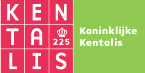 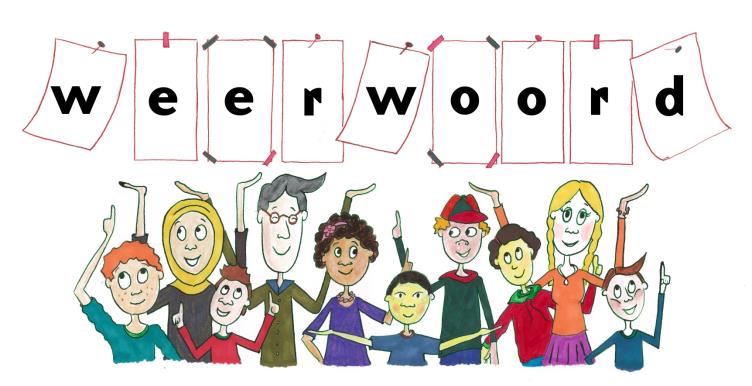 Week 15 – 13 april 2021
Niveau AA
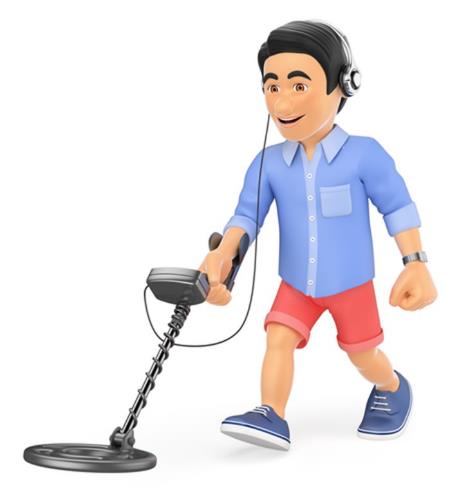 https://www.youtube.com/watch?v=gFzGd21fKko
omgaan met iemand
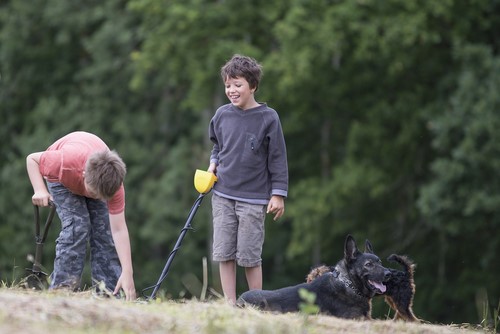 bij toeval
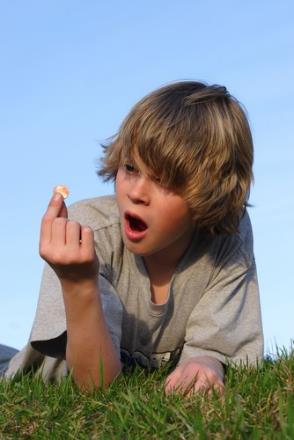 piep
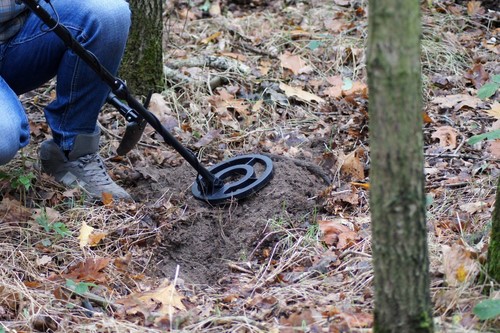 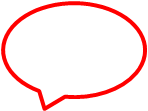 piep
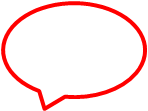 piep
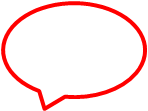 piep
de vondst
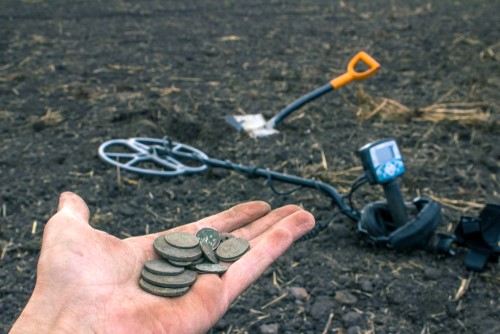 de archeoloog
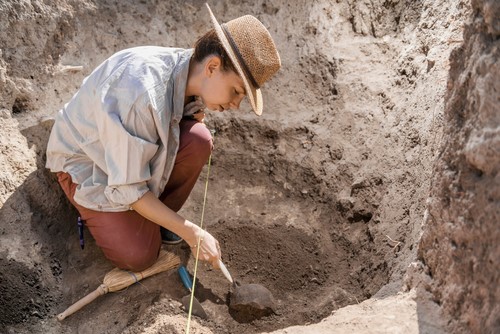 de nederzetting
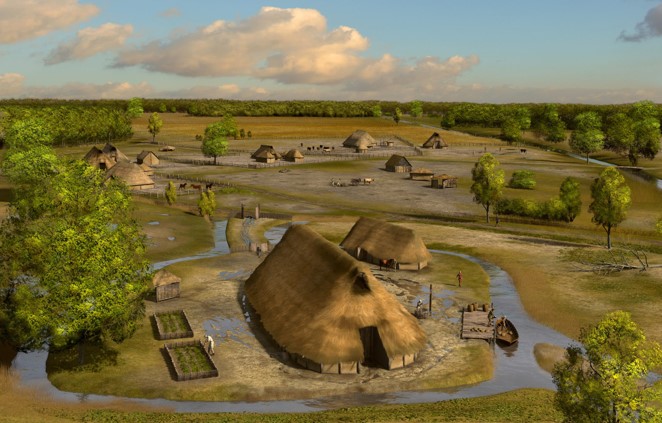 Bron: Geschiedenis van Odijk.nl
het graf
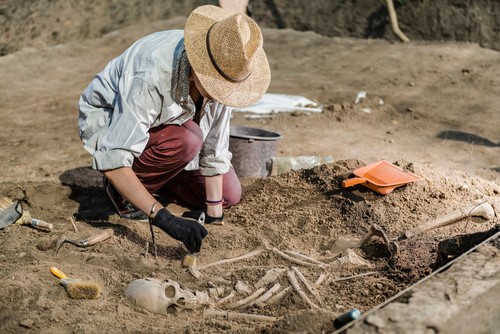 bewaard blijven
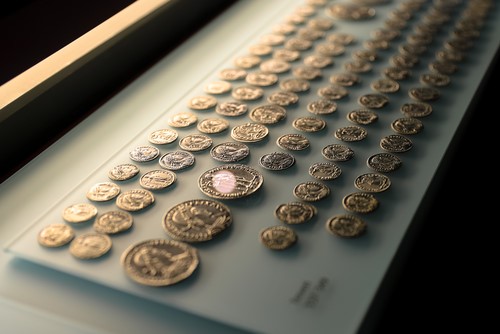 Op de woordmuur:
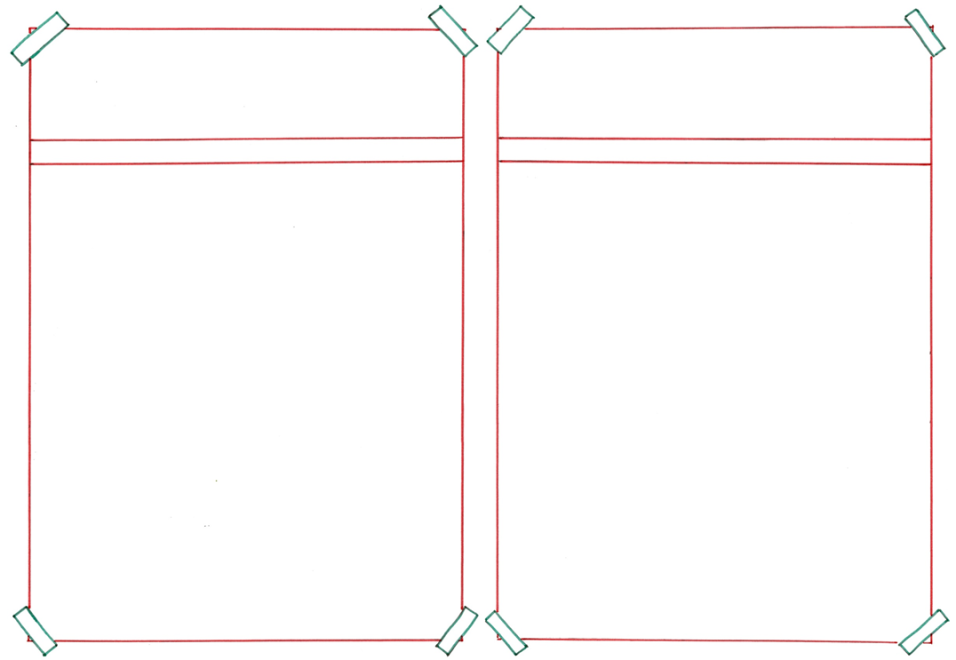 bij toeval
gepland
= voorbereid
 
 
  
  

  

De afspraak was al een tijd geleden gepland.
= zonder dat je het verwacht, onverwacht

  
 
 


Bij toeval heeft mijn neefje oude munten ontdekt.
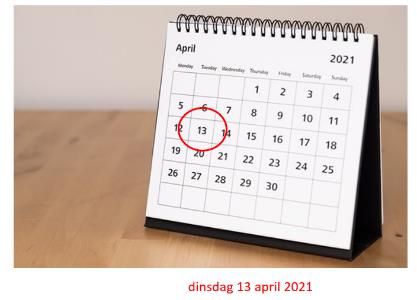 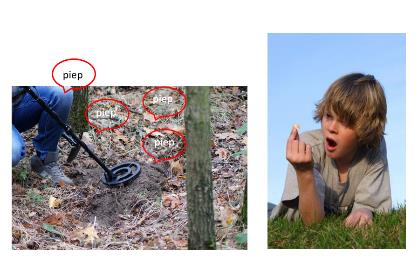 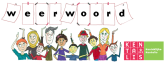 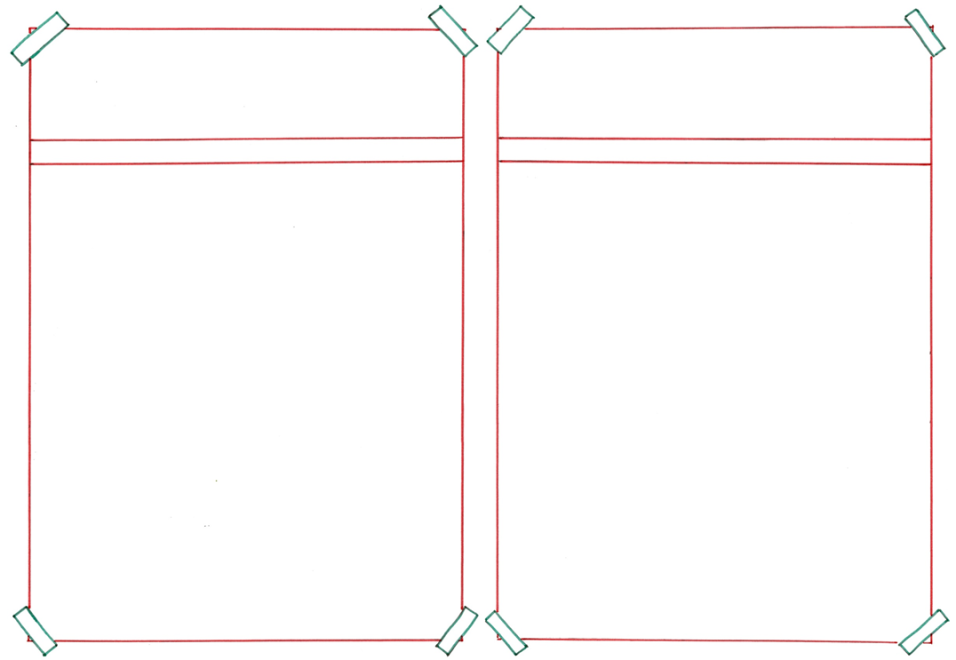 vernietigen
bewaard blijven
= kapot maken
 
 
  
  



De dokter moet de spuit na gebruik vernietigen.
 
 a
= niet kapotgaan, niet verdwijnen

  
 
 


De munten blijven bewaard in het museum.
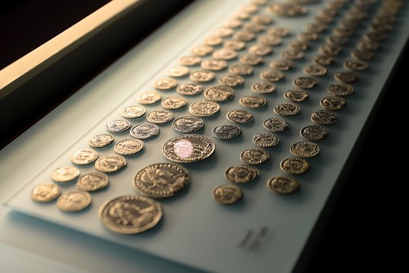 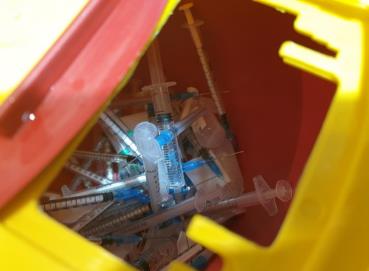 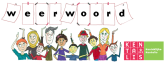 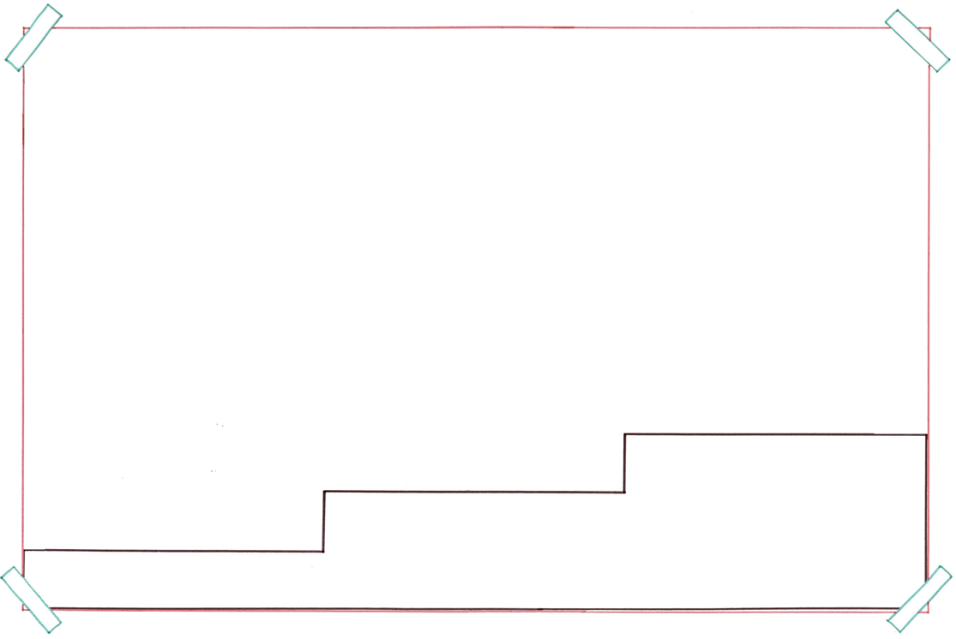 De nederzetting was 2500 jaar geleden bewoond door mensen.
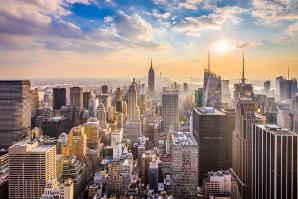 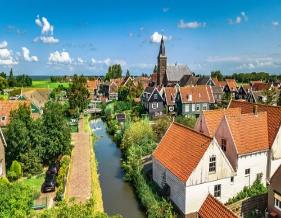 Bron: Geschiedenis van Odijk.nl
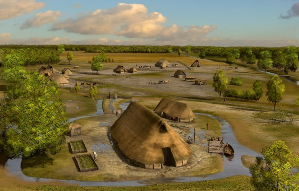 de stad
het dorp
de
nederzetting
= de bewoonde plek
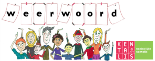 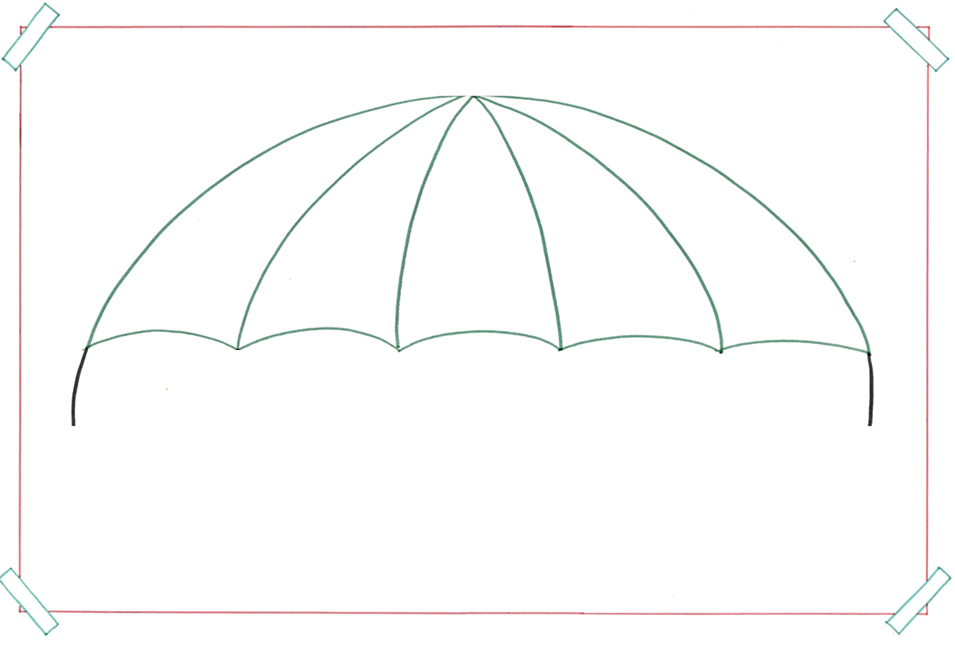 de onderzoeker
= iemand die in de grond zoekt naar spullen van vroeger
= iemand die levende dingen onderzoekt
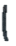 de archeoloog
de bioloog
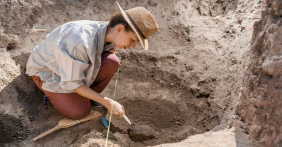 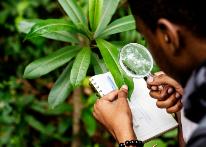 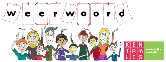 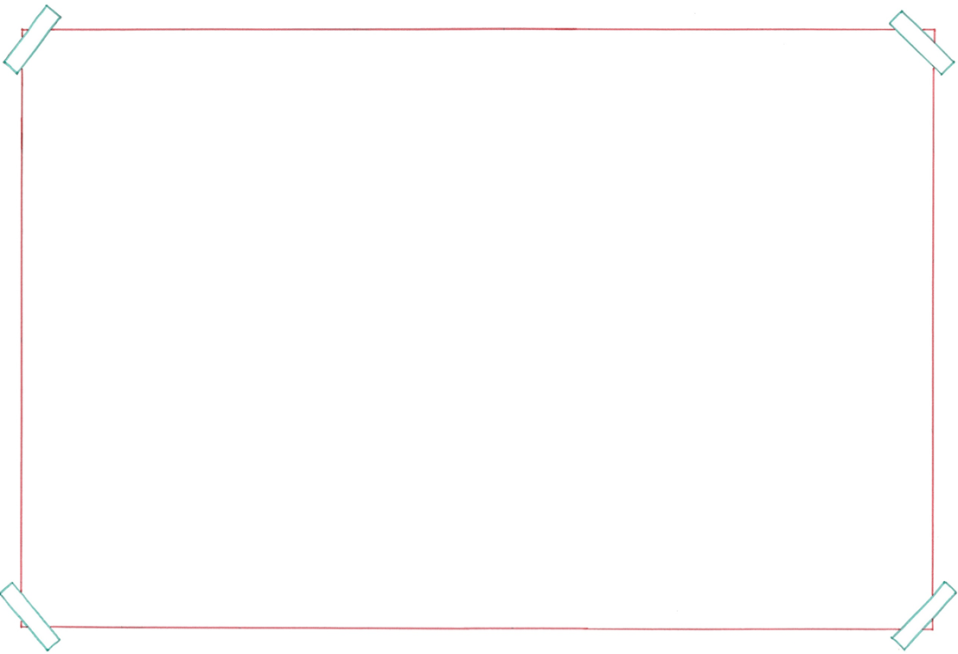 het graf
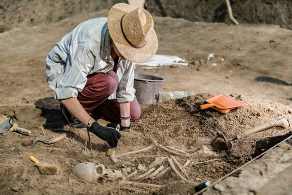 = de plek waar een dode begraven ligt
de opgraving
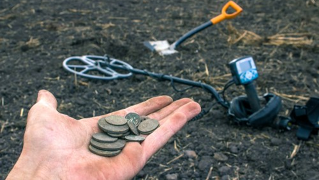 de vondst
= iets wat gevonden is, de ontdekking
Bij toeval werd er een bijzondere vondst gedaan. Er werd een oud graf gevonden.
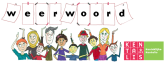 omgaan met iemand= contact met iemand hebben







Mijn neefje gaat al een tijdje om met iemand die het ook leuk vindt de grond te onderzoeken.
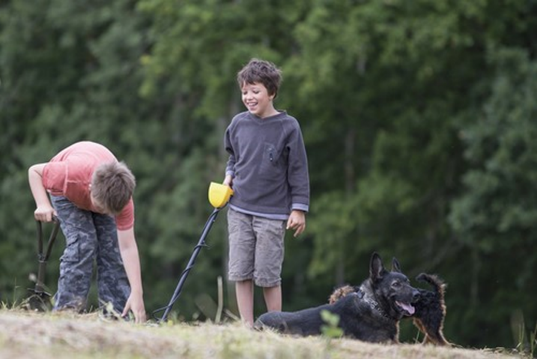 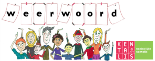